Iodine Supplementation during Pregnancy
1
Impact of iodine supplementation in mild to moderate iodine deficiency: Systematic review and meta analysis
In this systematic review:
Search in Medline and Cochran library 
Relevant published articles between 1966-2013
English language
Relevant key terms including: iodine deficiency, iodine supplementation, mild, moderate, pregnancy, etc.)
Randomized controlled trials
Observational studies including: quasi-randomized trials, prospective cohort, and case-control studies
2
Taylor P N, et al. Euro J Endocrinol 2014; 170: R1-R15
Impact of iodine supplementation in mild to moderate iodine deficiency: Systematic review and meta analysis (Cont’d)
Iodine supplementation improves some maternal thyroid indices
3
Taylor P N, et al. Euro J Endocrinol 2014; 170: R1-R15
Impact of iodine supplementation in mild to moderate iodine deficiency: Systematic review and meta analysis (Cont’d)
4
Taylor P N, et al. Euro J Endocrinol 2014; 170: R1-R15
Impact of iodine supplementation in mild to moderate iodine deficiency: Systematic review and meta analysis (Cont’d)
The effect of maternal iodine supplementation on neurodevelopmental indices in the child
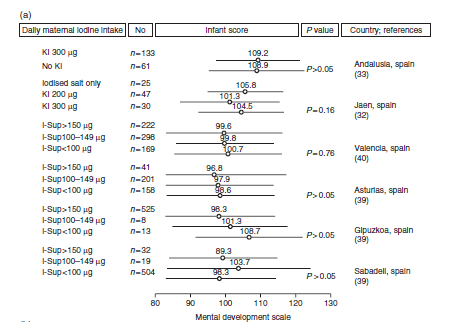 5
Taylor P N, et al. Euro J Endocrinol 2014; 170: R1-R15
Impact of iodine supplementation in mild to moderate iodine deficiency: Systematic review and meta analysis (Cont’d)
The effect of maternal iodine supplementation on neurodevelopmental indices in the child (Cont’d)
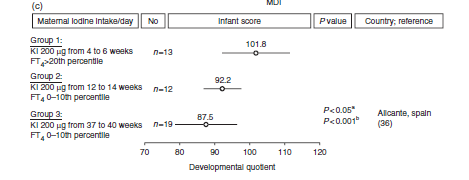 6
Taylor P N, et al. Euro J Endocrinol 2014; 170: R1-R15
Apparent insufficiency of iodine supplementation in pregnancy
This cross sectional study conducted in New York City.
365 pregnant women including:
182 pregnant women took supplements containing 150 µg potassium iodide daily (Group A)
183 pregnant women took no supplements (Group B) 
Clinical assessments:
Urinary iodine concentration (UIC)
7
Pessah-Pollack  R, et al. Euro J Women Health 2014; 23: 51-56.
Apparent insufficiency of iodine supplementation in pregnancy (Cont’d)
Percentage of pregnant women with different levels of urinary iodine concentration
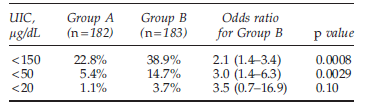 Odds ratio adjusted for age and race
8
Pessah-Pollack  R, et al. Euro J Women Health 2014; 23: 51-56.
Apparent insufficiency of iodine supplementation in pregnancy (Cont’d)
Median UIC of pregnant women in New York City
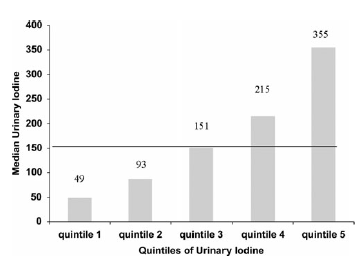 50 % of pregnant women had UIC less than 150 µg/L
9
Pessah-Pollack  R, et al. Euro J Women Health 2014; 23: 51-56.
Dairy product intake &Iodine status
10
Some subgroups of reproductive age women in the US may by at risk for iodine deficiency
This study conducted in the United State, using NHANES from 2001-2006.
Participants of this study including:
326 pregnant women
53 lactating women
1437 non-pregnant, non-lactating women
Clinical and dietary assessments:
Urinary iodine concentration (UIC)
Dairy intakes using 24 hr dietary recall
11
Perrine CG, et al. J Nutr 2010; 140: 1489-94.
Some subgroups of reproductive age women in the US may by at risk for iodine deficiency (Cont’d)
The UIC of non-pregnant, non-lactating women by quintiles of dairy product intake
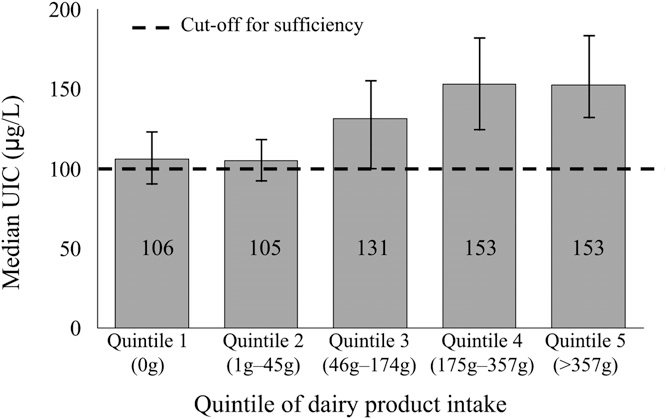 12
Perrine CG, et al. J Nutr 2010; 140: 1489-94.
Some subgroups of reproductive age women in the US may by at risk for iodine deficiency (Cont’d)
The association of UIC and related factors
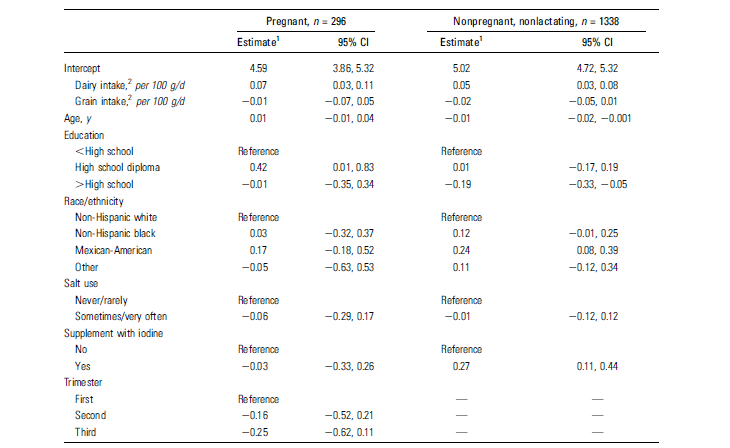 Pregnant women and non-pregnant and non-lactating women who do not consume dairy products may be at risk for iodine deficiency
13
Perrine CG, et al. J Nutr 2010; 140: 1489-94.
Iodine Fortification of Cow Milk by Feeding Potassium Iodide
14
Iodine in raw and pasteurized of dairy cows fed different amount of potassium iodide
This Interventional study conducted in Iran.
Sixteen Holstein cows  were assigned to four treatments for 8 weeks:
Control diet
2.5, 5, and 7.5 KI/Kg dry matter
Biochemical assessments:
Iodine content of blood, urine, raw  and pasteurized milk
15
Norouzian MA, et al.  Biol Trace Elem Res 2011; 139: 160-167.
Iodine in raw and pasteurized of dairy cows fed different amount of potassium iodide (Cont’d)
Iodine concentration of blood, urine, raw and pasteurized milk samples
Iodine reduction by pasteurization process was 27.4%
16
Norouzian MA, et al.  Biol Trace Elem Res 2011; 139: 160-167.
Iodine in raw and pasteurized of dairy cows fed different amount of potassium iodide (Cont’d)
The effect of heating pasteurization process on milk iodine concentration
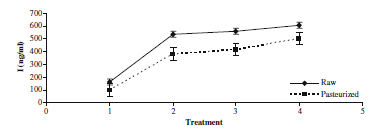 1: basal diet (no potassium iodide, 2,3, and 4: diets supplemented by 2.5, 5, and 7.5 KI/Kg dry matter
17
Norouzian MA, et al.  Biol Trace Elem Res 2011; 139: 160-167.